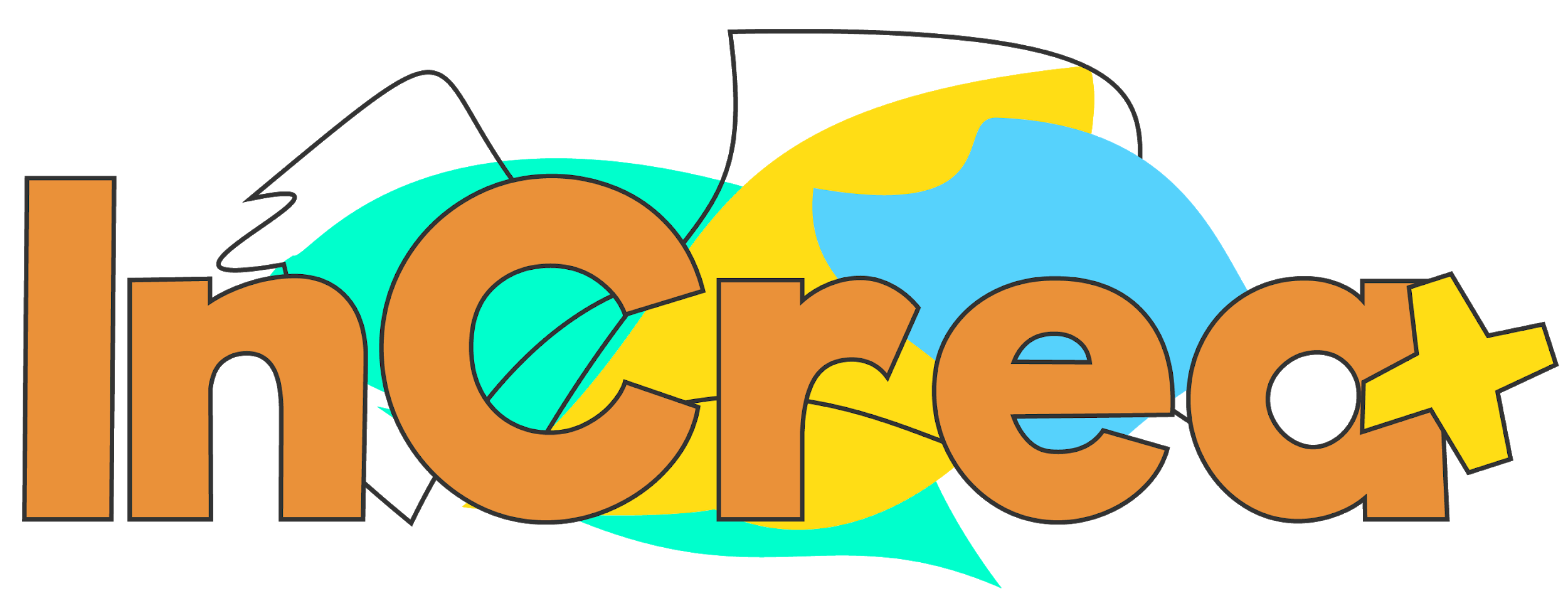 Eğitsel Sanatla Kapsayıcı Yaratıcılık
Increa+ Müfredatı ve Sınıfta Kapsayıcılığın Arttırılması
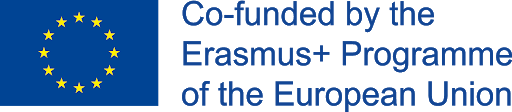 Bu proje Avrupa Birliği'nin desteğiyle finanse edilmiştir.Bu materyal yalnızca yazarın görüşlerini yansıtır ve Komisyon burada yer alan bilgilerin herhangi bir şekilde kullanılmasından sorumlu tutulamaz.
.
Müfredat Temelleri &Sınıfta Kapsayıcılık Nasıl Sağlanır?
[Speaker Notes: EĞİTMENLER İÇİN NOT EKLEMEK İÇİN BU ALANI KULLANIN]
Hedefler
Dersin Hedefleri :
InCrea + ile Müfredatının amaçlarını keşfedin
Müfredatın seçimlerini ve temellerini belirleyin
Müfredatın yapısını anlayın
Sınıfınızda kapsayıcılığı sağlamanın yollarını tanıyın ve tartışın
InCrea+ Müfredatı
Amaçlar…
... Sanat eğitim içeriği ve etkinliklerinin uygulanması ile kapsayıcı eğitim ve refahın geliştirilmesi için yenilikçi bir yöntem sunmak
Ortaöğretim öğrencilerinde (11-16 yaş arası) yaratıcılık, kültür, çok kültürlü diyalog, psikolojik kaynaklar ve 21. yüzyılın temel becerilerini geliştirmek için öğrenme kaynakları, materyaller, eğitim sanatı oluşturma etkinlikleri ve eğitim modülleri geliştirmek.
Özel Eğitim İhtiyaçları olan ortaöğretim öğrencilerini, azınlıklardan veya düşük gelirli ailelerden gelen öğrencileri sosyal kapsayıcılığa teşvik etmek.
Kapsayıcı eğitimde öğretmenlerin beceri ve yeterliliklerinin artırılması.
Yaratıcı ve Kültürel sanat kurumları için birtakım yeni beceri ve yeterlilik sağlamak. 
Sanat uzmanları, eğitim uzmanları ve öğretmenler arasında olası işbirliğini teşvik etmek.
InCrea + Müfredatı için Seçenekler
Müfredatın geliştirilmesine hangi alanlar rehberlik etmiştir?
Müfredatın temelleri nelerdir?
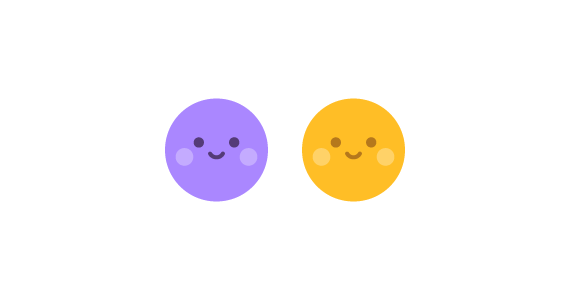 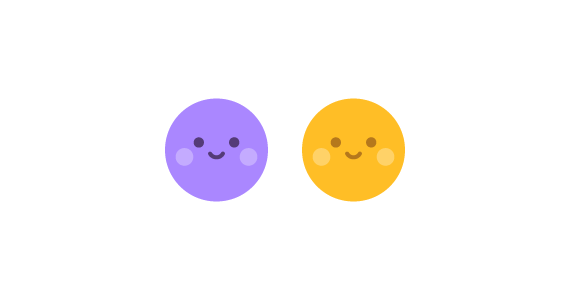 Kapsayıcılık
21.yüzyıl becerileri
Sanat alanları
Öğrenmede evrensel tasarım
Müfredatın Temelleri
Kapsayıcılık
“Sosyal kapsayıcılık, toplumda yer alan ve kendi kaynakları üzerinde kontrol sahibi olan her insanla ilgilidir. Aynı zamanda üyelerini önemseyen, kendilerini hoş hissettiren ve çeşitli ihtiyaçlarına uyacak şekilde uyum sağlamaya istekli bir toplulukla ilgilidir.”
																Marino-Francis and Worrall-Davies (2010, p.38): 




InCrea + Projesi şunları dikkate alır:
Kapsayıcılık bireysel ihtiyaçlar, yetenekler, becerileri ve özellikleri göz önünde bulundurularak, belirli bir grup içindeki herkese engel veya önyargı olmaksızın eşit erişim ve fırsatların verildiği bir süreçtir.
Kapsayıcı Eğitim, eğitimin herkes için erişilebilir olduğu ve eşit fırsatlar sağladığı, herkes için en iyi öğrenme sonuçlarını elde etmek için farklılıkları kutlayan ve kullanan bir süreç olarak değerlendirilir. 
Kapsayıcı eğitimde sanat; hata ve yargı korkusu olmadan herkesin  katılımına izin vererek kişisel ifadelerin, sosyal becerilerin ve duyguların evrensel bir ifade dilini sunar. 

Ankette ele alınan kapsayıcılığı en çok etkileyen zorluklar: kültürel, sosyo-ekonomik, sosyal, fiziksel, bilişsel, davranışsal, üstün zekalılık ve yetenek.
[Speaker Notes: Kapsayıcılık hakkında konuştuğumuzda, onu yorumlamanın birçok farklı yolu vardır. InCrea Proje Ortakları, katılım konusundaki görüşlerimizi tartıştığımız ve bu üç noktayı anahtar olarak gördüğümüz bir eğitime katıldılar.Ortak ülkelerde yapılan anketlere dayanarak, kapsayıcılıkla ilgili bir takım çok önemli zorlukların olduğu açıktı. En çok etkilenenler kültürel, sosyo-ekonomik, sosyal, fiziksel, bilişsel, davranışsal, üstün zekalılar ve yeteneklilerdir ve bu nedenle müfredatımız kapsayıcılığa yönelik bu engelleri yıkmak için çalışmaya odaklanır]
Müfredatın Temelleri – Kapsayıcılığı Arttırmak
 Increa+ ortakları, aşağıdakileri içeren bir saha ve masa başı araştırması gerçekleştirdi:
Öğretmenler
Yaratıcı ve Kültürel Sektör Çalışanları
Ortak ülkelerde bu araştırma için kapsayıcılıkla ilgili birçok zorluk ortaya çıktı.
Ankette ele alınan kapsayıcılığı en çok etkileyen zorluklar, yani:
1) Kültürel 2) Sosyo-ekonomik 3) Sosyal 4) Fiziksel 5) Bilişsel 6) Davranışsal
7) Üstün zekalılık 8) Yetenek
Increa+ Müfredatı kapsayıcılıkla ilgili bu bariyerleri kırmak için çalışır.
Müfredatın Temelleri
Kapsayıcılık
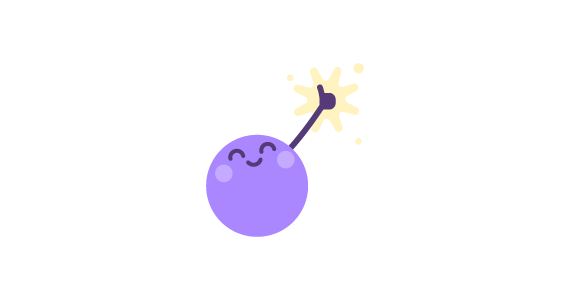 Kapsayıcılık neden bu kadar önemli? Nasıl yardımcı olur?
Yalnızca engelliler veya 'özel eğitim ihtiyaçları' olarak sınıflandırılanlar için değil, tüm öğrenciler için öğrenme ve katılımın önündeki engellerin azaltılması
Öğrencilerin yararına daha geniş çapta değişiklik yapmak için öğrencilerin erişim ve katılımının önündeki engelleri aşma girişimlerinden öğrenmek.
Tüm öğrencilere ve personellere eşit değer vermek
Öğrenciler arasındaki farklılıkları, üstesinden gelinmesi gereken problemler olarak değil, öğrenmeyi destekleyen kaynaklar olarak görmek
.
[Speaker Notes: Eğitmen Notu: Önce katılımcılara soru sorun. Birlikte tartışmalarını ve yanıtlarını paylaşmalarını sağlayın ve daha sonra okul topluluğumuza dahil olmanın sağladığı avantajların sayısını vurgulayın. Kaç tanesini tespit edebildiklerini görün]
Kapsayıcılık neden bu kadar önemli? Nasıl yardımcı olur?
Öğrencilerin bulundukları yerde eğitim görme hakkının tanınması
Öğrencilerin yerel okulların kültürlerine, müfredatlarına ve topluluklarına katılımını artırmak ve onlardan dışlanmalarını azaltmak
Okulların hem personel hem de öğrenciler için iyileştirilmesi
Okulların topluluk oluşturma ve değerleri geliştirmedeki rolünün yanı sıra başarıyı artırmanın vurgulanması.
Okullar ve topluluklar arasındaki karşılıklı ilişkilerin sürdürülmesini teşvik etmek
Eğitimde kapsayıcılığın topluma dahil olmanın bir yönü olduğunu kabul etmek.
Okullardaki kültürleri, politikaları ve uygulamaları öğrencilerin çeşitliliğine cevap verecek şekilde yeniden yapılandırmak.
21.Yüzyıl Becerileri
yaratıcı düşünme
stresle başa çıkma
etkili iletişim
eleştirel düşünme
empati yapmak
öz farkındalık
karar verme
duygularla başa çıkma
problem çözme
kişilerarası ilişki becerileri
[Speaker Notes: Dünya Sağlık Örgütü'nün (WHO) ortaya koyduğu on temel yaşam becerisinin 21. yüzyıl için çok önemli olduğu düşünülmektedir: Çocuk ve ergenlere odaklanan son uluslararası önerilere ve InCrea+ uluslararası anket raporunun sonuçlarına dayanarak, bu becerilere 3 ana kategoride gruplandırılmış olarak değineceğiz (Trilling & Fadel, 2009):1.Öğrenme becerileri (Eleştirel Düşünme, Yaratıcılık, İşbirliği, İletişim, Problem çözme)2.Okuryazarlık Becerileri (Bilgi Okuryazarlığı, Medya Okuryazarlığı, Teknoloji Okuryazarlığı)3.Yaşam Becerileri (Empati, Esneklik ve Uyarlanabilirlik, Liderlik, İnisiyatif ve Öz-Yön, Sosyal ve Kültürler Arası Etkileşim).Müfredata yönelik etkinlikleri geliştirirken, bu üç beceri setini kapsamayı bekliyoruz.]
Sanat Alanları
Güzel Sanatlar. Çizim, Resim, Baskıresim, Heykel ve Kaligrafi içerir . 

Görsel Sanatlar,bütün güzel sanatları içerir, ilaveten yeni medya, Fotoğrafçılık, Çevre sanatı, Çağdaş sanatlar
Plastik Sanat, sadece plastikten değil kil, sıva, taş, metal, ahşap ve kağıt (origami) tan yapılan 3 boyutlu sanat eserlerini de içerir; 
Performans Sanatı, bu sınıflandırma, ağırlıklı olarak tiyatroda gerçekleşen topluluk performans olaylarını ifade eden bir sanat formundan oluşur (geleneksel performans sanatı – tiyatro, opera, müzik ve bale; Çağdaş performans sanatı – pandomim).
[Speaker Notes: Sanatın çeşitli sınıflandırmaları arasında güzel sanatlar, görsel sanatlar, plastik sanatlar, performans sanatı, uygulamalı sanatlar ve dekoratif sanatlar yer alır (Bernard, 2020). Müfredat ilk dördüne odaklanacaktır: güzel sanatlar, görsel sanatlar, plastik sanatlar, performans sanatları. Müfredat, hem ünlü sanatsal ifadeleri hem de sanat yapma etkinliklerini ele alan etkinlikleri içerecektir.]
ÖET(Öğrenmede Evrensel Tasarım)
Öğretmenin sağlayacakları:					Öğrencilerin alacakları:		
	
Çoklu Katılım Araçları (NEDEN)                    Konu ve ilgi alanıyla nasıl etkileşim kurulacağına ilişkin seçenekler etkinleştirildi
Çoklu Temsil Araçları (NE)                                 Bilgileri nasıl aldıklarına ilişkin seçenekler
Çoklu Eylem ve İfade Araçları(NASIL)                            Fikirlerini paylaşma ve kendilerini ifade etme seçenekleri
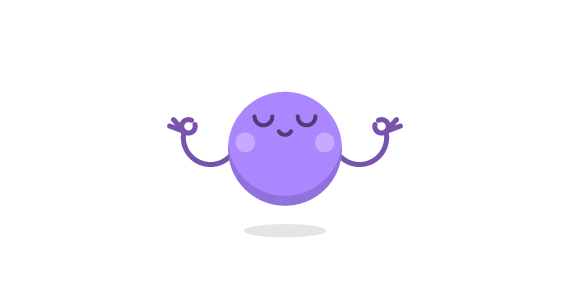 Bunların her biri için örnekler düşünebiliyor musunuz?
[Speaker Notes: ÖET'nin 3 ana prensibi vardır.Eğitmen notu: Burada, önce katılımcılardan her birinin örneklerini alın. Emin değillerse, örnekler verebilirsiniz:Katılım: rutin veya yenilik faaliyetleri, grup veya bireysel çalışma seçenekleri, öz değerlendirme ve yansıtma vb. yoluylaTemsil: içeriği nasıl paylaştığınız: metni görsellerle veya sesle birleştirmek, jestleri veya hareketleri birleştirmek vb.Anlatım: Öğrenciler bildiklerini size nasıl gösterir: Ödevin birden çok biçimi olsun - yazılı, sunum, video, çizgi roman vb.]
InCrea+ Müfredatı
[Speaker Notes: Bu temellere dayanarak, InCrea müfredatı geliştirilmiştir. Faaliyetlerin yapısı temel bileşenleri yansıtır. Aynı zamanda Avrupa'nın dört bir yanından gelen iyi uygulamalar da vardı düşünülmekte olan. 
Müfredat, bir dizi farklı ve son derece etkileyici faydaları teşvik edecektir.Öğrenme endeksleri hem kısa vadeli faydalara hem de uzun vadeli faydalara odaklanmaktadır.]
InCrea+ Müfredatı
Öğrenme Endeksleri
Kısa vadeli faydalar:
Öğrencilerde 21. Yüzyıl Becerilerinin Geliştirilmesi
Dezavantajlı öğrencilerin katılımcıların okullarına daha fazla dahil edilmesi
Sanatsal kapsayıcı uygulamalar konusunda eğitim almış öğretmenlerin ve sanat uzmanlarının oluşturulması
Öğretim araçları, materyalleri ve eğitim kaynakları aracılığıyla yaratıcılığı, kültürü, çok kültürlülüğü ve refahı teşvik etmek.
Uzun Vadeli Faydaları:
Avrupa düzeyinde sanat eğitimi uygulamalarının yaygınlaştırılması.
Tüm öğrenciler için öğrenme ortamı koşullarının ve akademik başarının iyileştirilmesi.
Dezavantajlı gruplardan ayrılanların azalması. 
Sanat kurumları ve okullar arasında daha güçlü işbirliği.
Sınıfınızda Kapsayıcılık Nasıl Sağlanır
Adım 1 Değerlendirin
Öğrencilerin etkinliklere aktif katılımını sağlamak için şunu bilmek önemlidir:

grup üyelerinin belirli güçlü ve zayıf yönleri
yaşa bağlı beklentiler ve kapasiteler.
[Speaker Notes: Öğrencilerinizin geçmişlerini, geliştikleri alanları veya daha zorlu alanları tanımanın önemini bir kez daha vurguluyoruz. Beklentilerin yaşlarına göre net bir şekilde anlaşılması, yaşa uygun içerik ve etkinlikleri seçmemize de yardımcı olabilir.Öğretmenler daha sonra buna odaklanmalı ve katılımcıların belirli özelliklerini yansıtmalı ve vizyonlarını faaliyetlerde yer alan uzmanlarla paylaşmalıdır. Bu, ihtiyaçlarını, güçlü yanlarını ve güvenlik açıklarını göz önünde bulundurarak katılımcı gruplarının oluşturulmasına yardımcı olur.]
Sınıfınızda Kapsayıcılık Nasıl Sağlanır
Adım 1 Değerlendirin
Bazılarının zorluklar yaşadığını göz önünde bulundurarak, sınıflarla veya öğrenci gruplarıyla çalışırken eğitimcilere rehberlik eden ilkeler şunları içermelidir: 

Tüm katılımcılara karşı olumlu bir tutum ve öğrenme beklentileri benimsemek
iletişim yeterliliklerinin geliştirilmesi
etkin katılımın sağlanması için Öğrenme için Evrensel Tasarım İlkelerinin uygulanması
faaliyetlerin destekleyebileceği 21. yüzyıl becerilerini göz önünde bulundurma
farklı öğrenciler için uygun kişiselleştirmeyi seçme ve kullanma
öğretimin hedeflenmesi ve öğrencilerin performansının izlenmesi/ kaydedilmesi
gerektiğinde yaklaşımdaki değişiklikleri ortaya koymaya ve uygulamaya hazır olun
Sınıfınızda Kapsayıcılık Nasıl Sağlanır
1. Adım Değerlendirme: İhtiyaç Değerlendirmesi
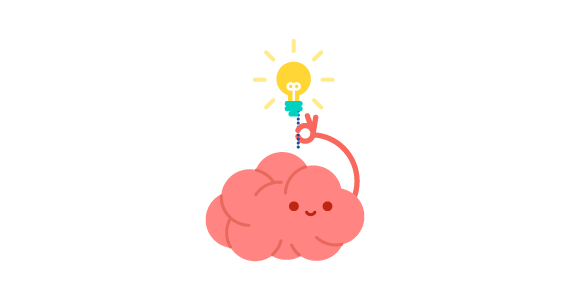 InCrea + İhtiyaç Değerlendirmesine  ve 
InCrea+ Güçlü Yönleri Değerlendirme Aracına bir göz atalım
[Speaker Notes: INCREA Projesi ekibi, bu adımı ele almak için iki araç geliştirmiştir: ihtiyaçların değerlendirilmesi kontrol edilmesi ve güçlerin değerlendirilme aracı. Bunlar, öğretmen tarafından kapsayıcı eğitici sanat yapımına başlamaya karar verdiklerinde bir başlangıç ​​noktası olarak kullanılacaktır. Öğretmenler, iki aracı tamamladıktan sonra, temel dışlanma riski türleri, çocukların güçlü yanları, materyal temeli ve birlikte çalışacakları topluluk veya uzmanlar kendi bağlamlarında neler olduğunu yansıtabileceklerdir. Sürecin bir parçası olarak, öğretmenin, okulda veya sınıflarında dışlanmanın risklerinin ve temellerinin neler olduğunu bilmesi ve anlaması da tavsiye edilir - Basitçe söylemek gerekirse, “farklı çocukları” tanımlayarak, bunların neden olduğunu anlamaya çalışın. dışlanmayla karşı karşıyalar mı ve ihtiyaçları neler? Bu, Kontrol Listesi'nin yardımıyla değil, aynı zamanda gözlem yoluyla, ya özel ya da gruplar halinde doğrudan tartışmalar, okul danışmanı, okul müdürü ve veliler ile istişareler yoluyla yapılabilir.]
Sınıfınızda Kapsayıcılık Nasıl Sağlanır
Adım 2 Grup Oluşturma ve Öğretime Dahil Etme
Öğrenciler gönüllü olarak katılmalıdır
Grup karıştırılmalıdır - dışlanma riski altındaki çocuklar ve dışlanma riski altında olmadığı düşünülen  çocuklar.
Öğretmen birden fazla grup oluşturmaya karar verebilir ve katılımcıların ihtiyaçlarına, ilgi alanlarına ve yeteneklerine göre farklı etkinlikler üzerinde aynı anda çalışmalarını ve deneyimlerini paylaşmalarını sağlayabilir.
[Speaker Notes: 1. Adımdan sonra, eğitimci grupları oluşturmaya başlamalıdır.]
Sınıfınızda Kapsayıcılık Nasıl Sağlanır
Adım 2 Grup Oluşturma ve Kapsayıcılığı Öğretme
Tek etkinliklerle çapraz oturumlar başlatmak, ilgili öğrencilerin bilgi tabanını ve deneyimini genişletebilir ve onları yeni konular ve insanlarla meşgul edebilir.
Yaklaşım geliştirilirken, grup oluşturulurken ve müfredattan etkinlikler seçilirken adayların yaşı bir kez daha dikkate alınmalıdır.
Öğrencileri farklı yetenekler, çeşitlilik ve kapsayıcılık konusunda duyarlı hale getirme amacını taşıyacak, yetenek ve çeşitlilik farkındalığı dersi içeren içerik bazında bir hazırlık yapılması tavsiye edilir.
[Speaker Notes: Grupları oluşturduktan sonra öğretmen, öğrencileri farklı yetenekler, çeşitlilik ve kapsayıcılık konusunda hassaslaştırma hedefine sahip olacak bir yetenek ve çeşitlilik bilinci dersi ile içeriğe dayalı bir hazırlığa ihtiyaç olup olmadığına karar verebilir. Zorunlu değildir, ancak daha önce birlikte çalışmamış gruplarda, engelli öğrencileri bütünleştiren sınıflarda veya grubun kompozisyonuna, grup dinamiğine (bir tür zorbalık olup olmadığına) ve daha önce bu konuda duyarlı olup olmadıklarına bağlı olarak özellikle yararlı olabilir.]
İlginiz için teşekkür ederiz!
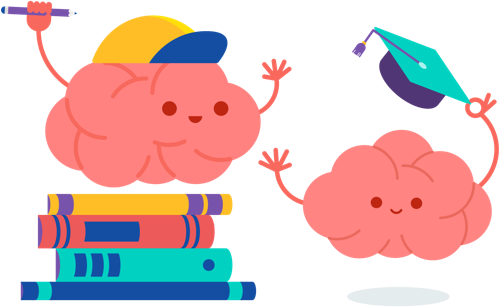